Heroines and Heroes
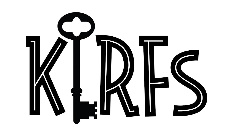 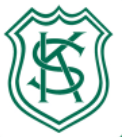 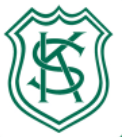 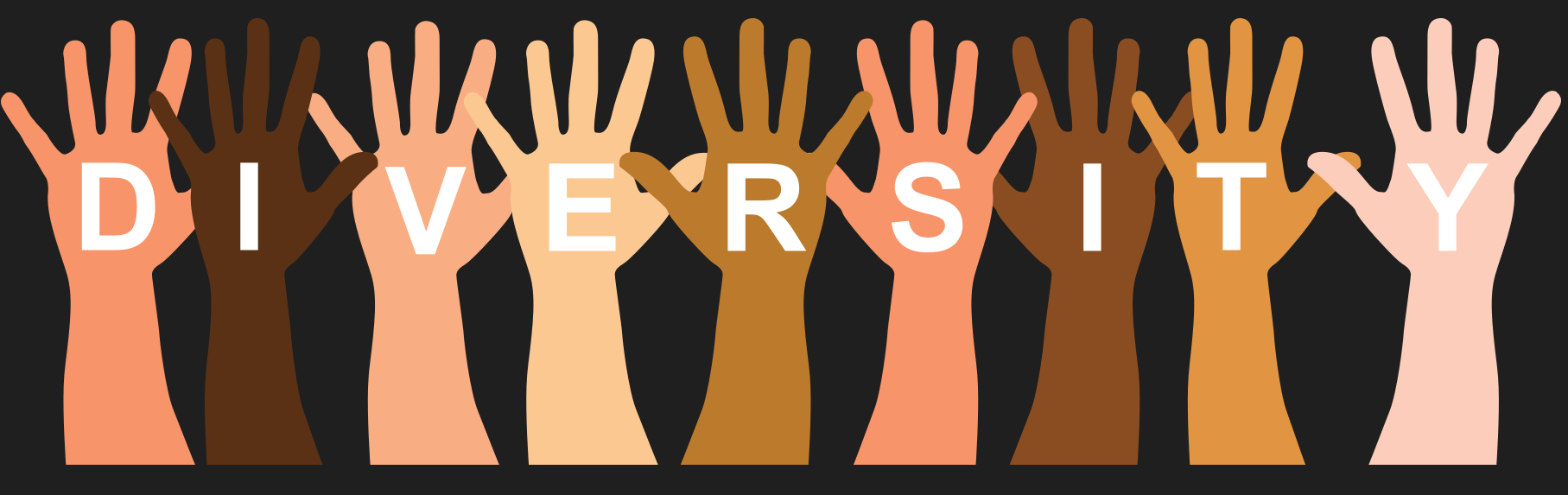 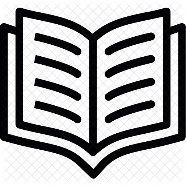 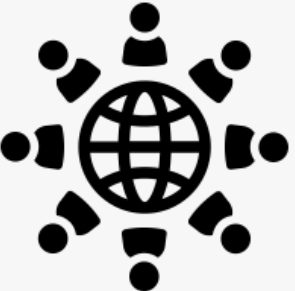 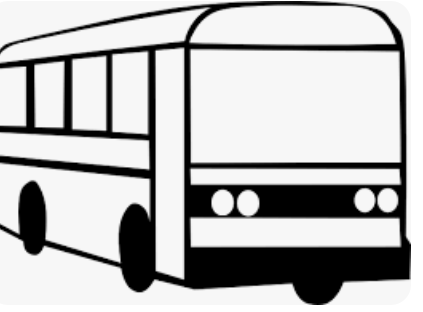